Early Life Intervention Diminishes Manifestations of Sjögren's Syndrome in NOD.H-2h4 mice
Tamer Mahmoud
Postdoctoral Fellow
Rachel Ettinger
Senior Scientist
Salivary Gland
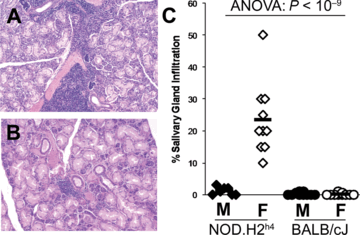 F
M
60 weeks of age
Cihakova, D. et al. Contemporary Challenges in Autoimmunity. 1173:378-383 (2009).
Clinical Manifestations of Sjögren’s Syndrome in Humans and Mice
Sjögren's Syndrome is the 2nd most common autoimmune rheumatic disease characterized by: 

 Autoantibodies

Ectopic lymphoid follicles in the salivary and lacrimal gland

 salivary and tear flow

  Female predisposition (9:1)

NOD.H-2h4 mice recapitulate many of the human clinical presentations
2
Ectopic Follicles are Organized Lymphocyte Clusters that Develop in Chronically Inflamed Tissue
Spleen                                         Lymph Node








          Peyer’s Patch                                 Ectopic Follicle
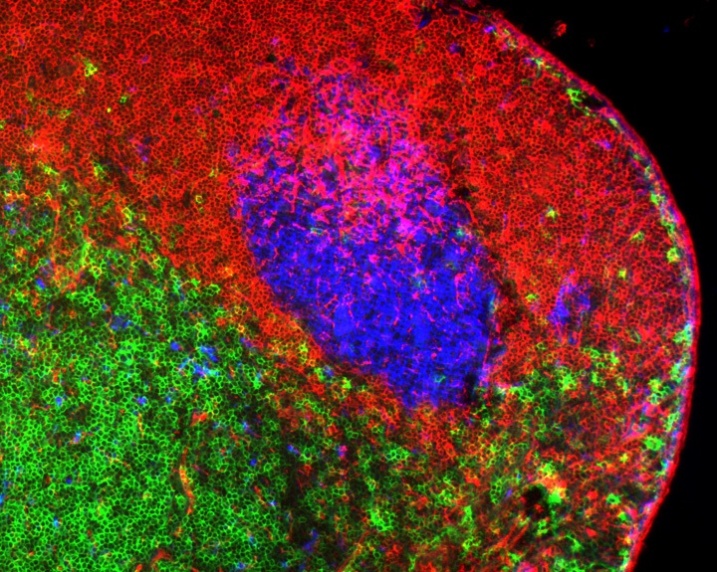 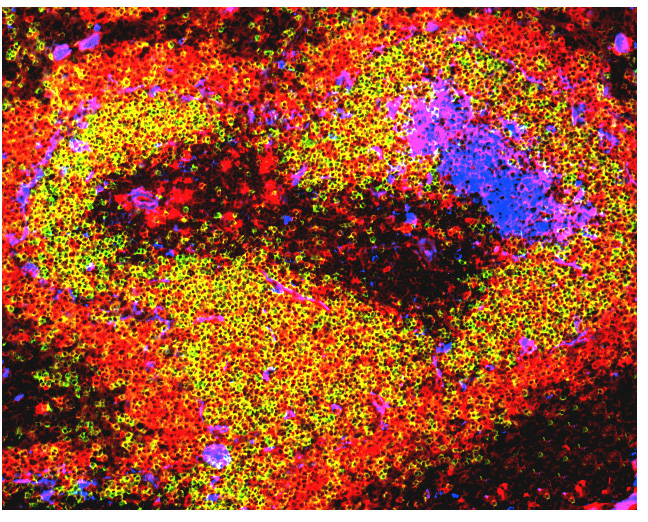 IgM
CD4
PNA
IgM
IgD
PNA
IgM
CD4
PNA
B220
CD4
3
Ectopic Lymphoid Follicles in Salivary Glands Fully Develop at 20 Weeks of Age
B220 / CD3
Salivary Gland
100X
8 wks
12 wks
16 wks
20 wks
24 wks
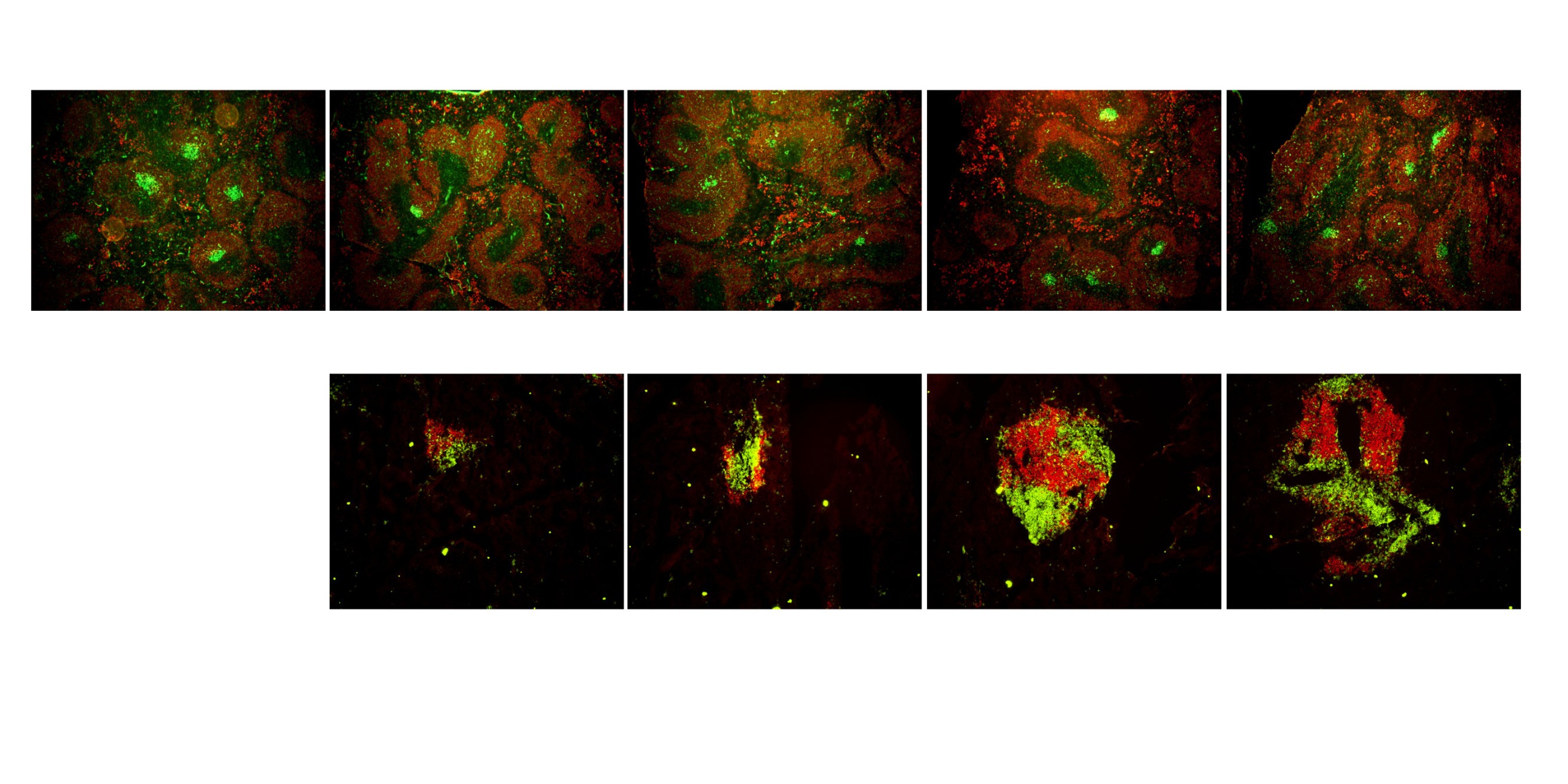 No EFs
No lymphocytes detected
0%
67%
50%
100%
100%
% of mice with EFs:
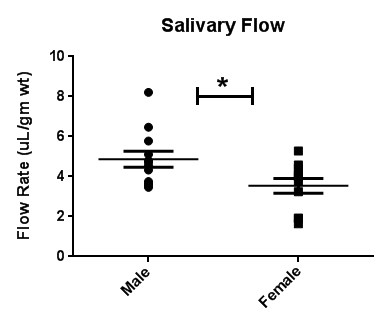 60 wks
4
Karnell et. al, Mol. Imm. 2014
Spontaneous Germinal Centers Develop in the Spleens of Female but not Male Mice Early in Life
3 weeks
3.5 weeks
6 weeks
Age
IgM PNA
100X
5
Karnell et. al, Mol. Imm. 2014
Activated B Cells undergo Affinity Maturation and Class Switch Recombination in Germinal Centers
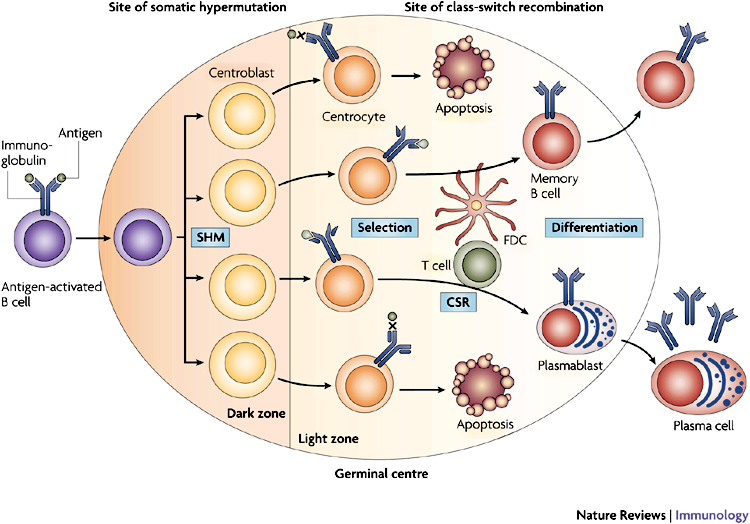 Klein et al. 2008
GC in autoimmune mice are likely to be the sites where mutated, self-reactive autoantibodies are generated
6
Detection of a Ro/La Autoantibodies Following the Emergence of Spontaneous Germinal Centers
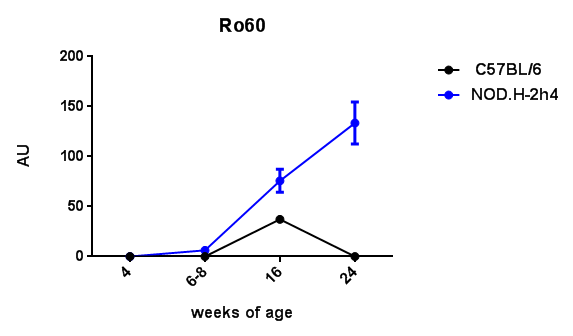 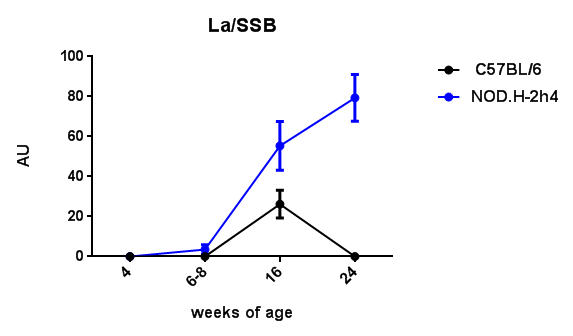 7
Autoantibodies Present Before Symptom Onset in Primary Sjögren Syndrome
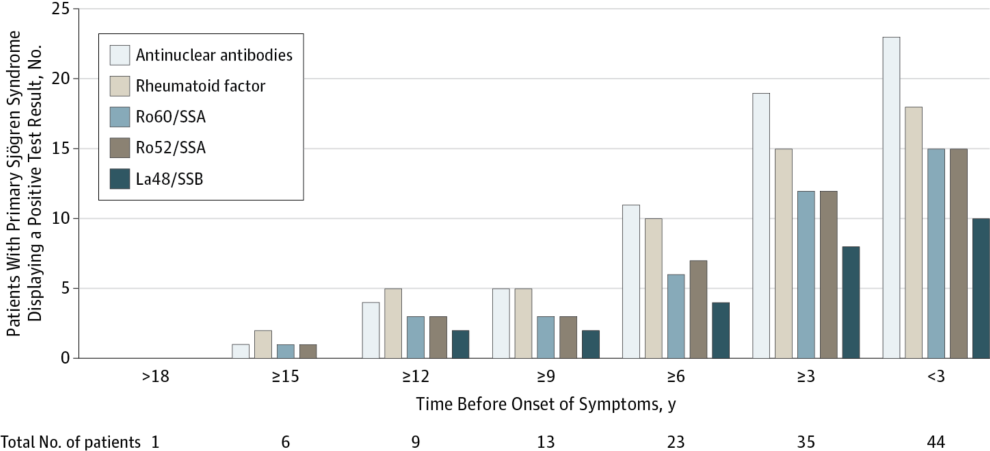 8
JAMA. 2013;310(17):1854-1855. doi:10.1001/jama.2013.278448
Timeline of Clinical Manifestations
Spontaneous germinal centers arise
Salivary gland ectopic follicles fully develop
Salivary flow rates decline
1
2
6
15
Age (months)
Autoantibodies detected
9
Approach: Investigate the Long-Term Effect of Germinal Center Disruption in Early Life
Single early life aCD40L treatment
4
24
weeks of age
Treatment
Examine Ectopic Follicles
 in Salivary Gland
Age at which spontaneous 
GCs emerge
Age at which SG ectopic follicles fully develop
10
Transient Disruption of Splenic Germinal Centers Post aCD40L Treatment
Control
aCD40L
4
Treatment
IgM
PNA
12
Sacrifice
16
GCs
reemerge
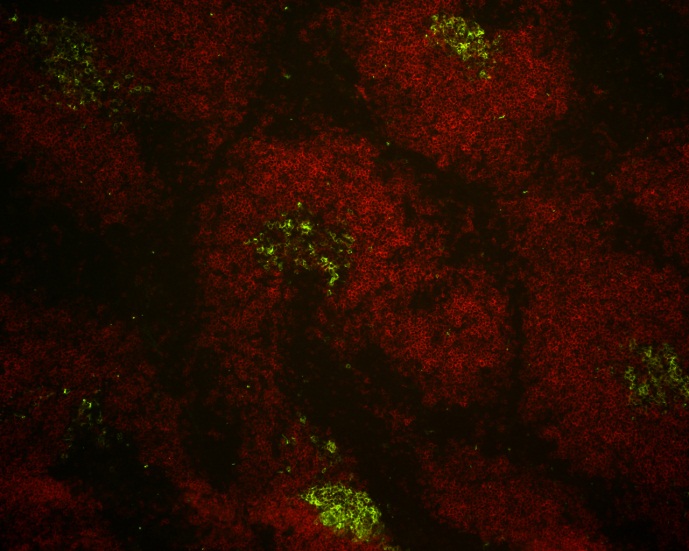 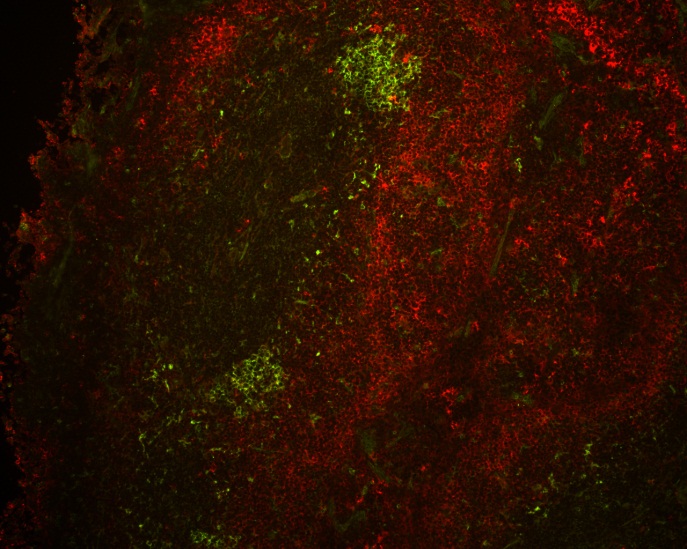 24
B220
PNA
Sacrifice
Age
(weeks)
11
Spleen (100X)
4
24
Age (weeks)
Treatment
Sacrifice
Single Early Life Treatment with aCD40L Abolished Salivary Gland Ectopic Follicles in Aged Mice
aCD40L
Control
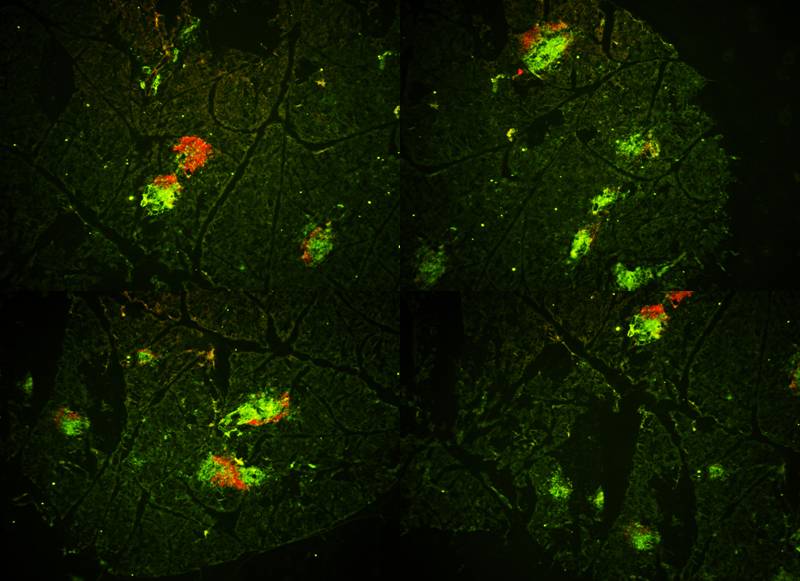 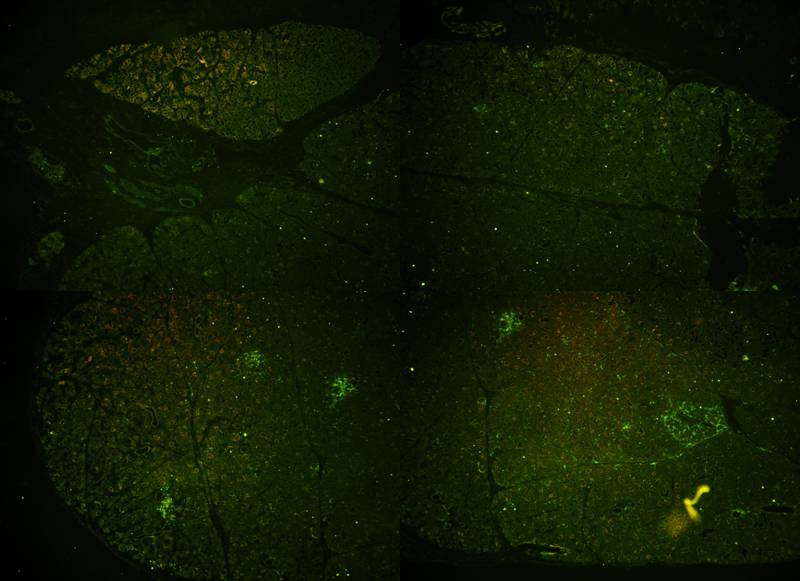 Salivary gland 40X
CD3  B220
12
24
4
Age (weeks)
Treatment
Sacrifice
Single Early Life Treatment with aCD40L Decreased Salivary Gland B and T cells in Aged Mice
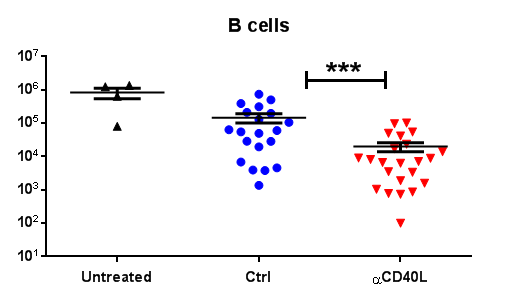 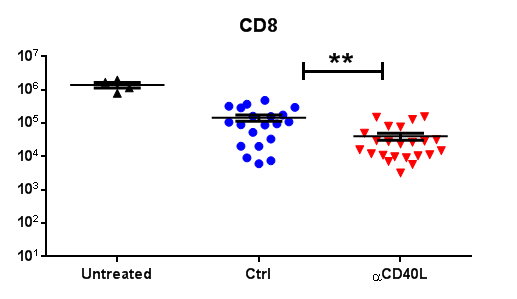 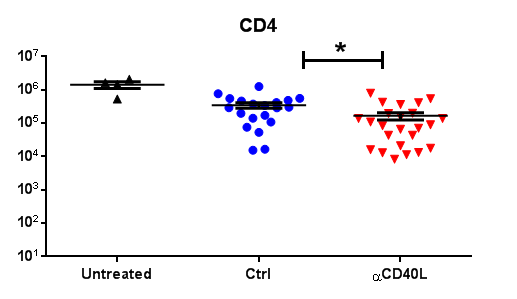 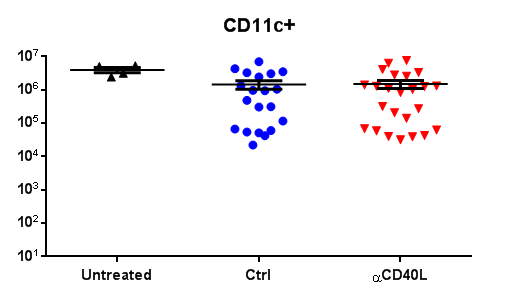 FACS Analysis
13
[Speaker Notes: Show the 4 week FACS analysis and show more populations]
aCD40L Significantly Reduced T/B Clusters in the Salivary Gland
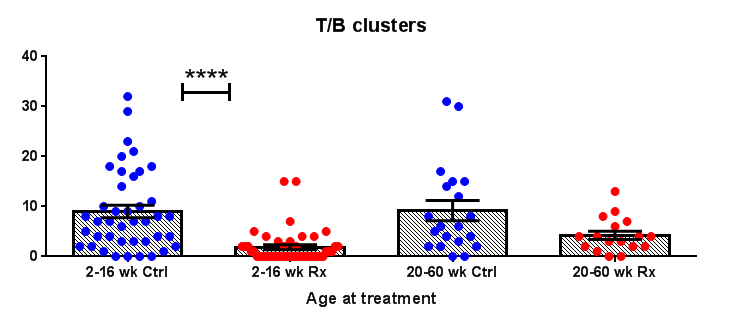 H & E paraffin sections
14
aCD40L  Decreases aRo52 Autoantibodies
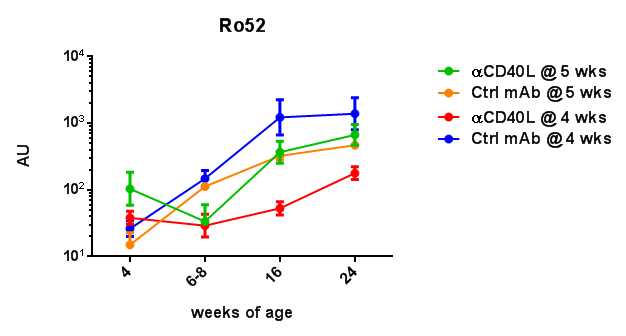 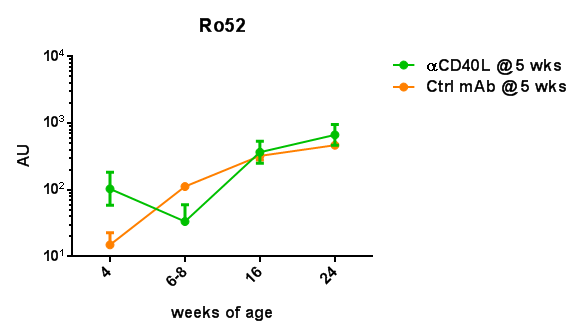 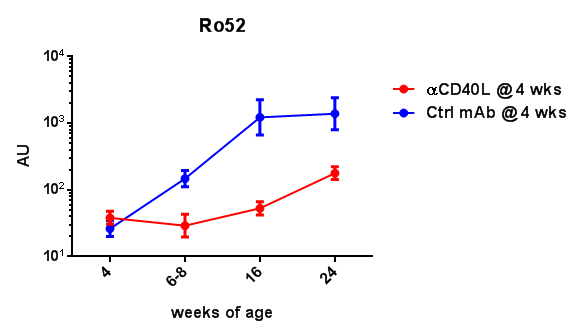 15
Early Life Treatment with aCD40L Improves Salivary Flow
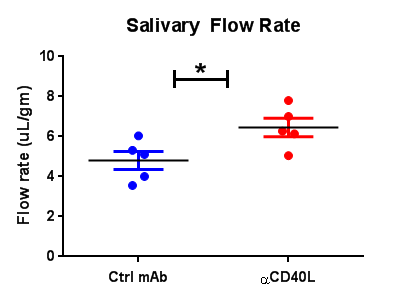 32 week old mice
16
Conclusions
NOD.H2h4 mice develop spontaneous germinal centers at 3.5 weeks of age, followed by the emergence of salivary gland lymphoid follicles starting at 12 weeks of age
Early life blockade of CD40-CD40L interactions in mice:
Inhibits splenic GC reactions for at least 8 weeks
Significantly reduces SG lymphoid follicles in aged mice
Significantly reduces B cells and CD8 T cells in SG infiltrates
Lowers serum levels of SS-associated autoantibodies in an age-specific manner in this mouse model 
Improves salivary flow in aged mice
17
Model
aCD40L
Early Life
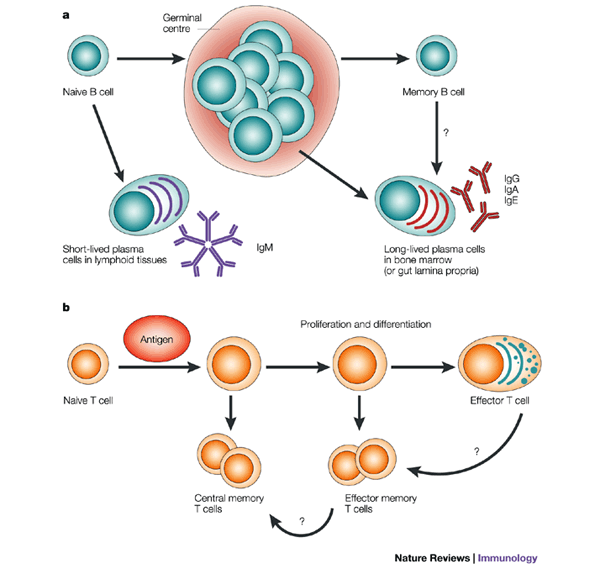 Autoreactive
Salivary Gland Infiltration
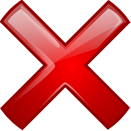 LTb
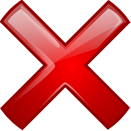 Ectopic Follicle Neogenesis
Elevated Autoantibodies
Reduced Salivary Flow
18
Acknowledgements
Rachel Ettinger
Ronald Herbst
Laura Carter
Jodi Karnell
Shu Wang
Naemeh Poushafie
Isharat Yusuf
Yue Wang
Nanette Mittereder
Ellen Kuta
Devon Taylor
Diana Pao
Julie Bakken
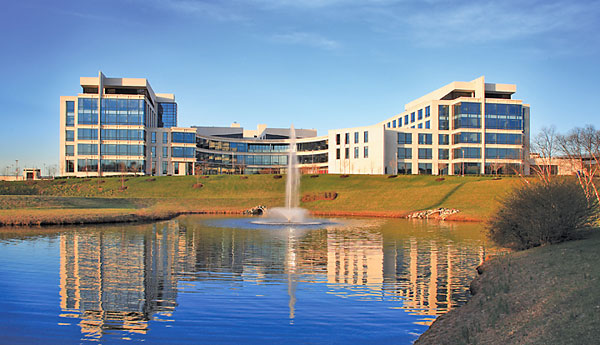 19